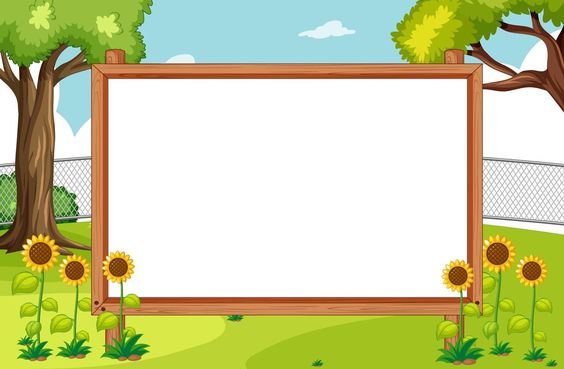 UBND QUẬN LONG BIÊN
TRƯỜNG MẦM NON BẮC BIÊN
GIÁO DỤC PHÁT TRIỂN NHẬN THỨC
Cho trẻ làm quen với toán
Đề tài: Sắp xếp theo quy tắc 2:1

Giáo viên lớp MGB C3
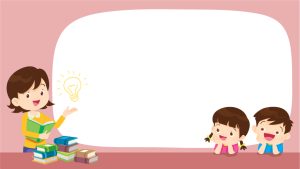 ỔN ĐỊNH TỔ CHỨC, GÂY HỨNG THÚ

ĐỌC THƠ : XE TRÊN ĐƯỜNG
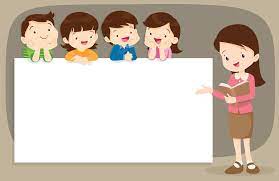 2. DẠY TRẺ QUY TẮC SẮP XẾP 2 : 1
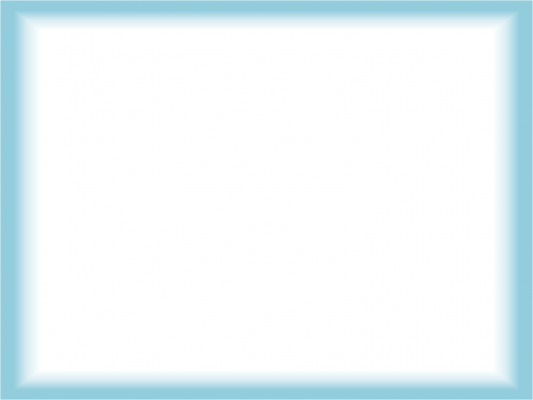 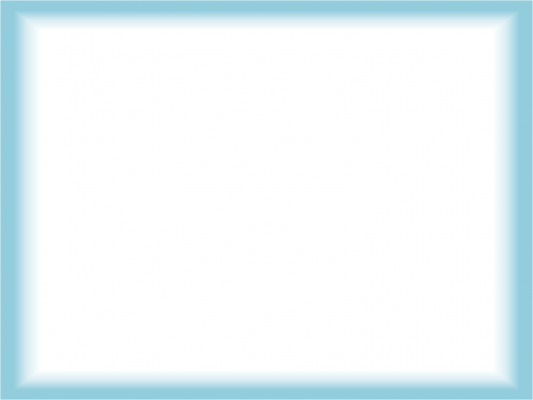 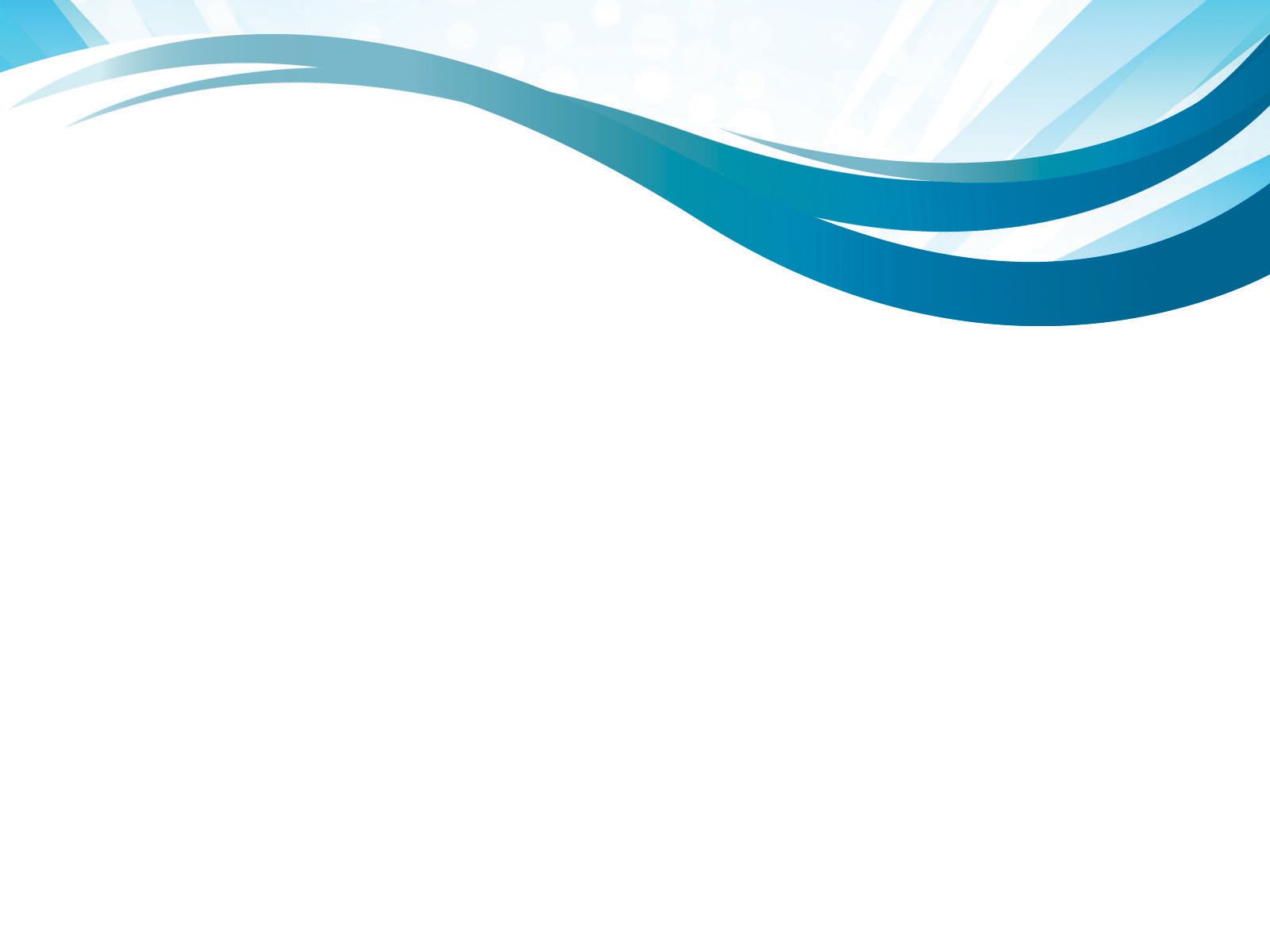 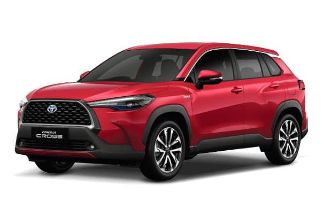 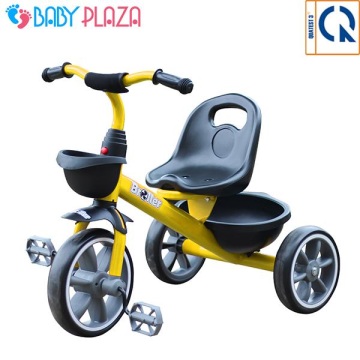 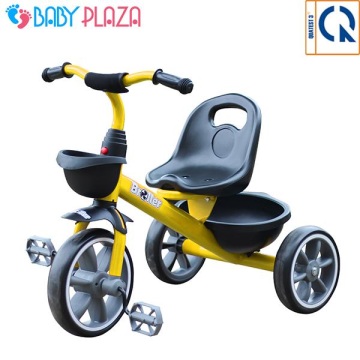 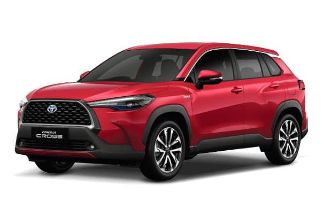 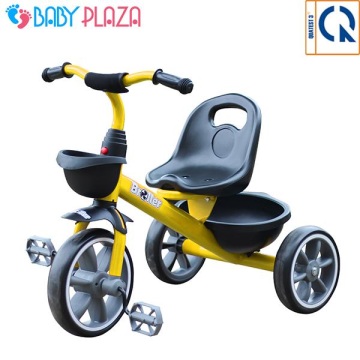 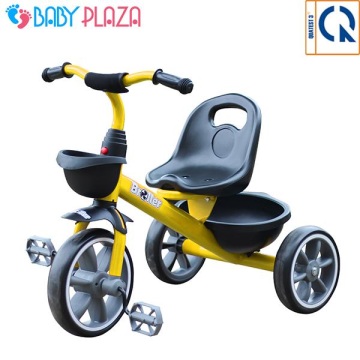 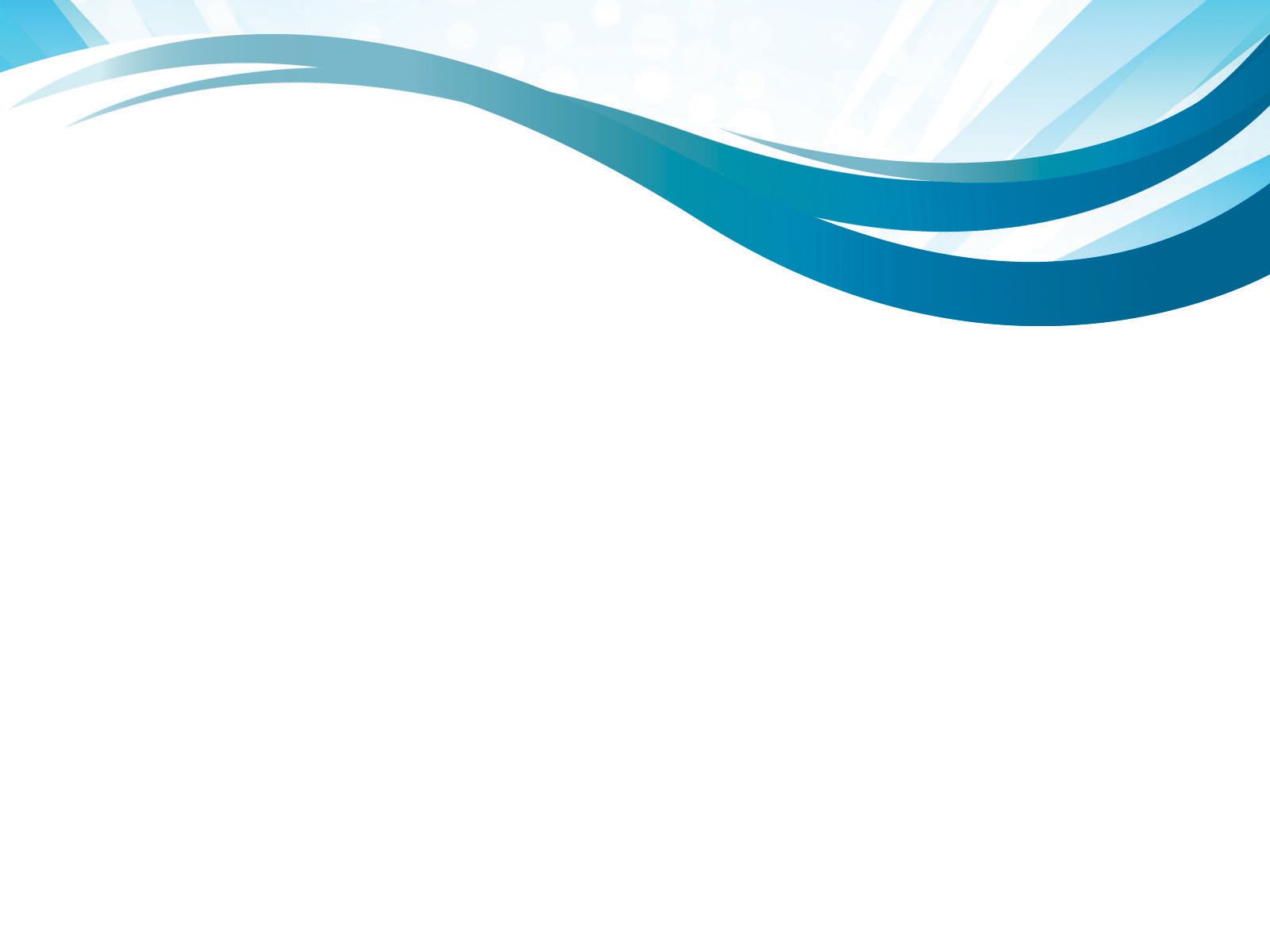 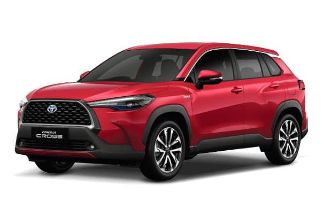 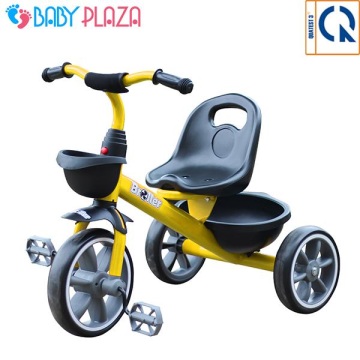 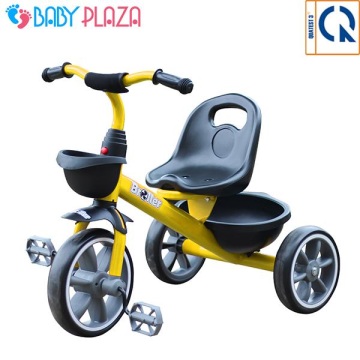 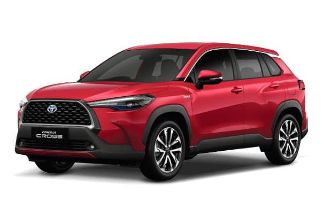 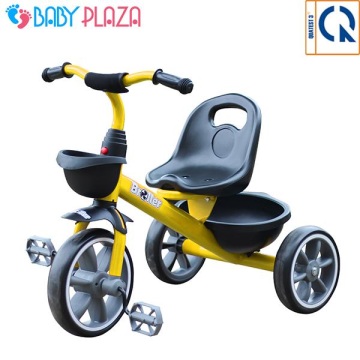 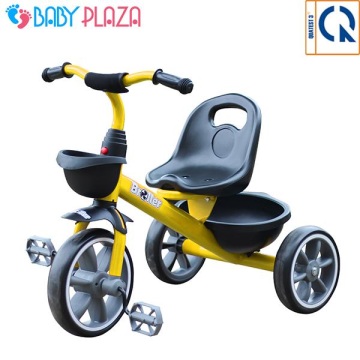 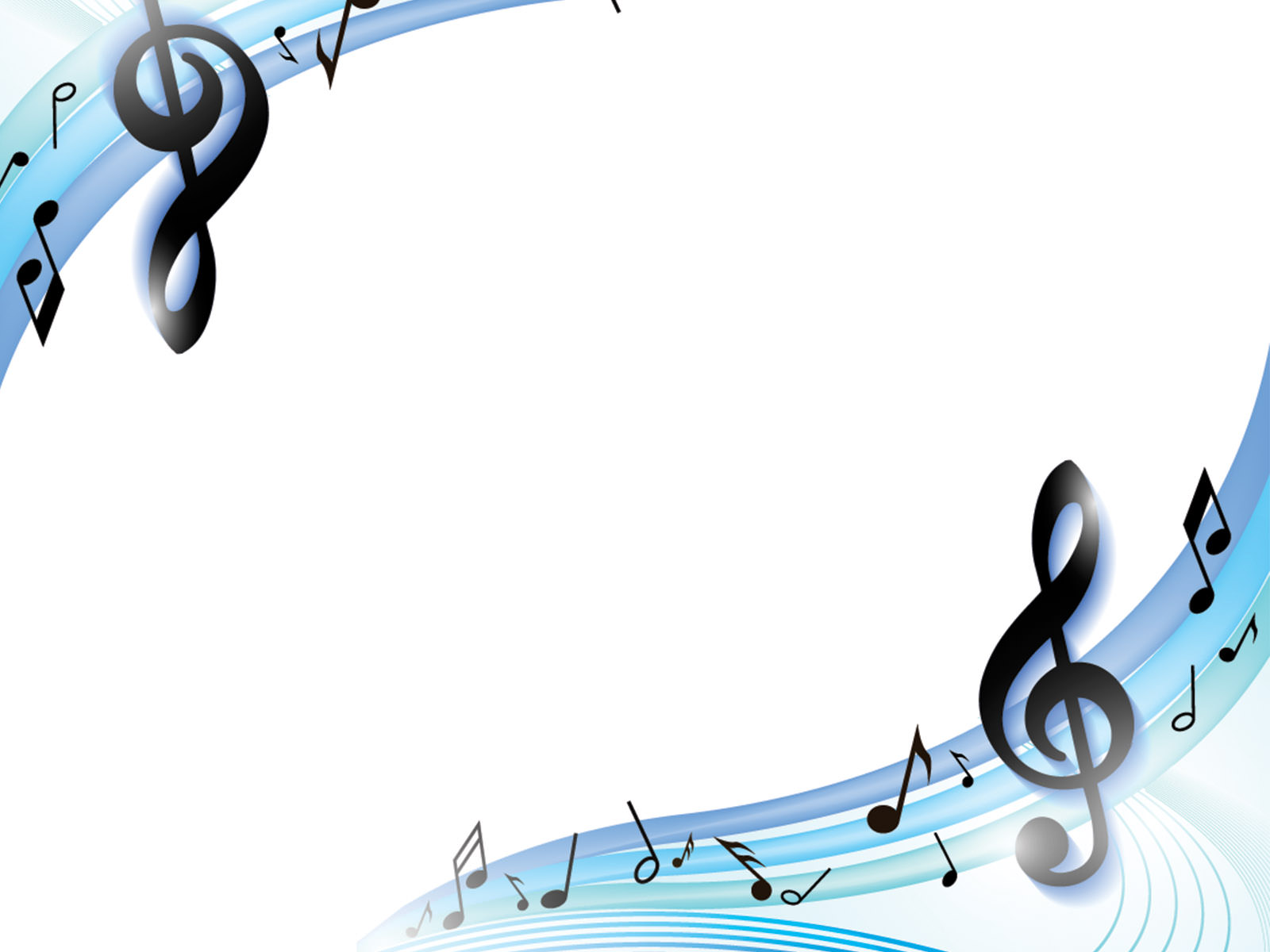 TRÒ CHƠI : HÒA ÂM CHO BÀI THƠ
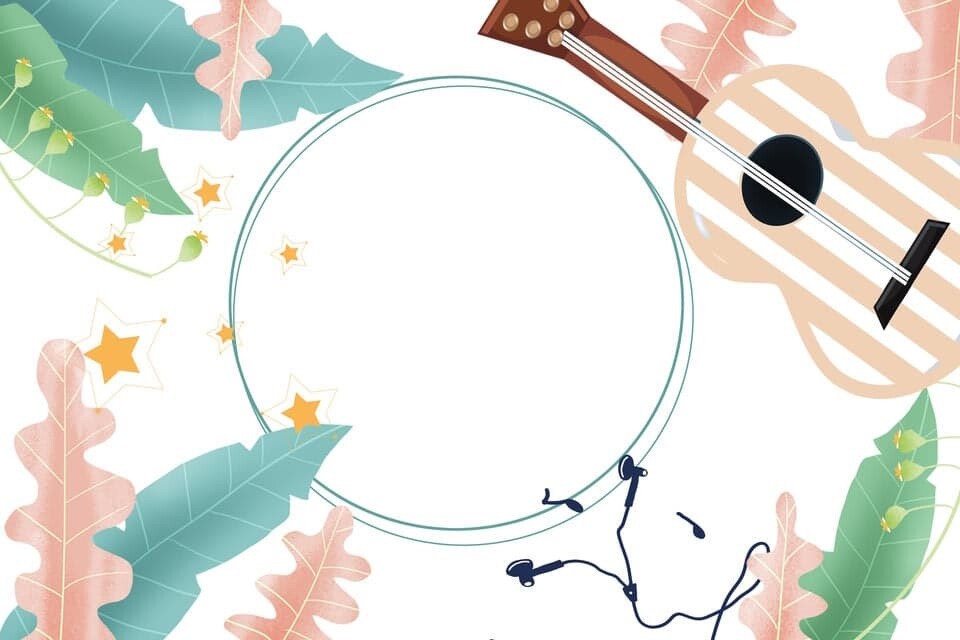 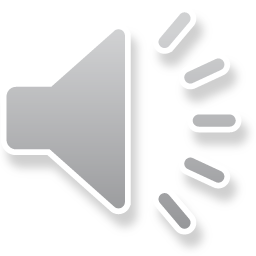